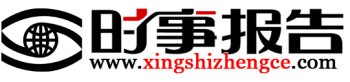 当前我国宏观经济形势与高质量发展
一
如何看待当前的宏观经济运行态势
目录
二
如何看待经济运行中的热点和难点问题
三
加快改革创新，着力推动经济高质量发展
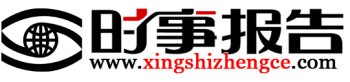 一、如何看待当前的宏观经济运行态势
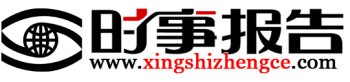 增长稳
就业稳
物价稳
国际收支格局稳
（一）总体平稳
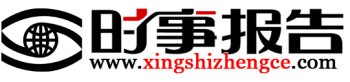 增长稳
1.过去3年，GDP的增长速度基本在6.7%-7%这个区间运行
2.经济增长的速度向这个阶段的潜在增长率收敛
我国经济成功地完成了由高速挡向中高速挡转换
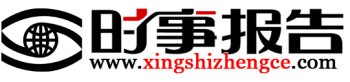 就业稳
1.增长的绝对量是在增加的，对劳动力的基本需求并没有下降
2.服务业增长在加快
3.人口结构变化效应的显现
过去五年，每年新增就业超过1300万人，调查失业率基本保持在5%左右
就业稳是经济稳定运行的压舱石
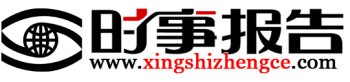 物价稳
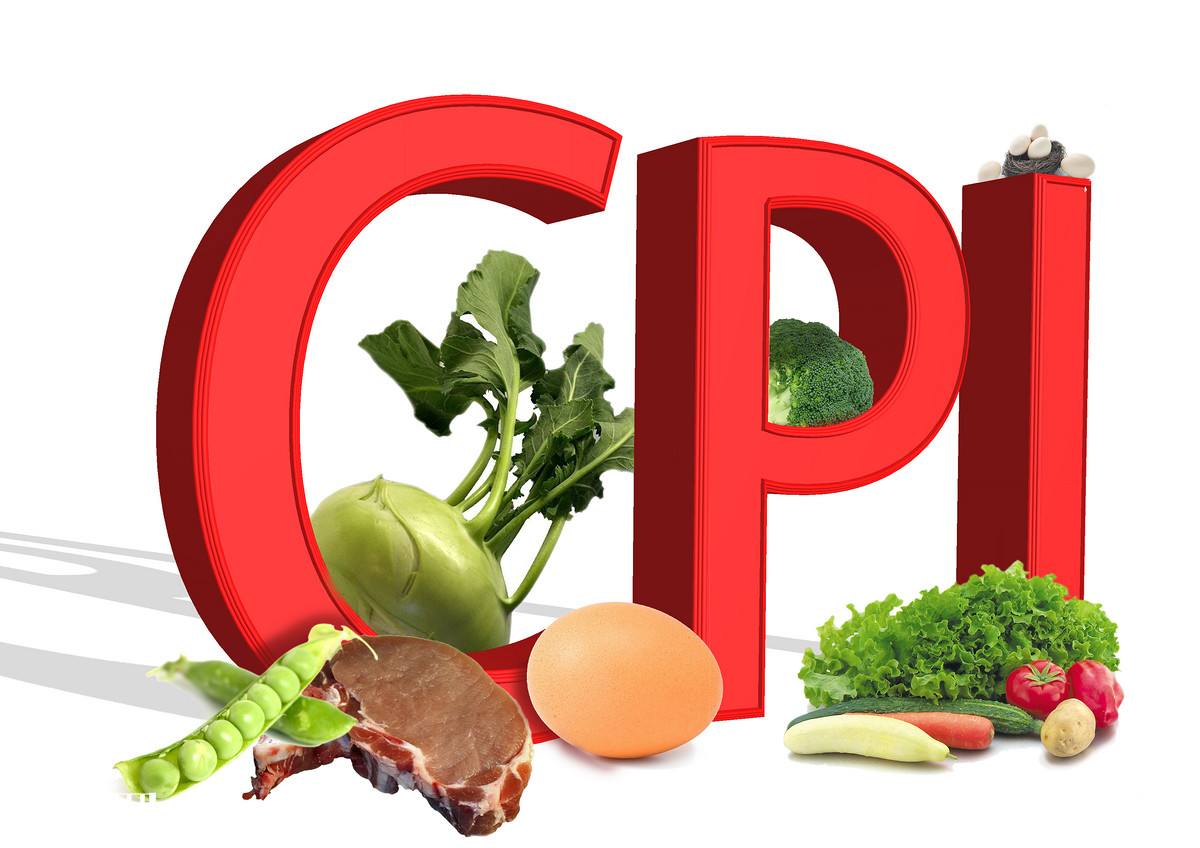 居民消费价格指数基本在2%上下波动
物价总体运行趋势与GDP走势是相匹配的
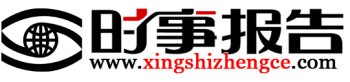 国际收支有所改善
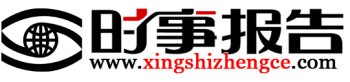 内在结构在优化
发展质量在改善
稳定性、协调性、可持续性在增强
（二）稳中向好
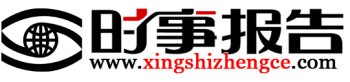 供给侧改革取得积极进展
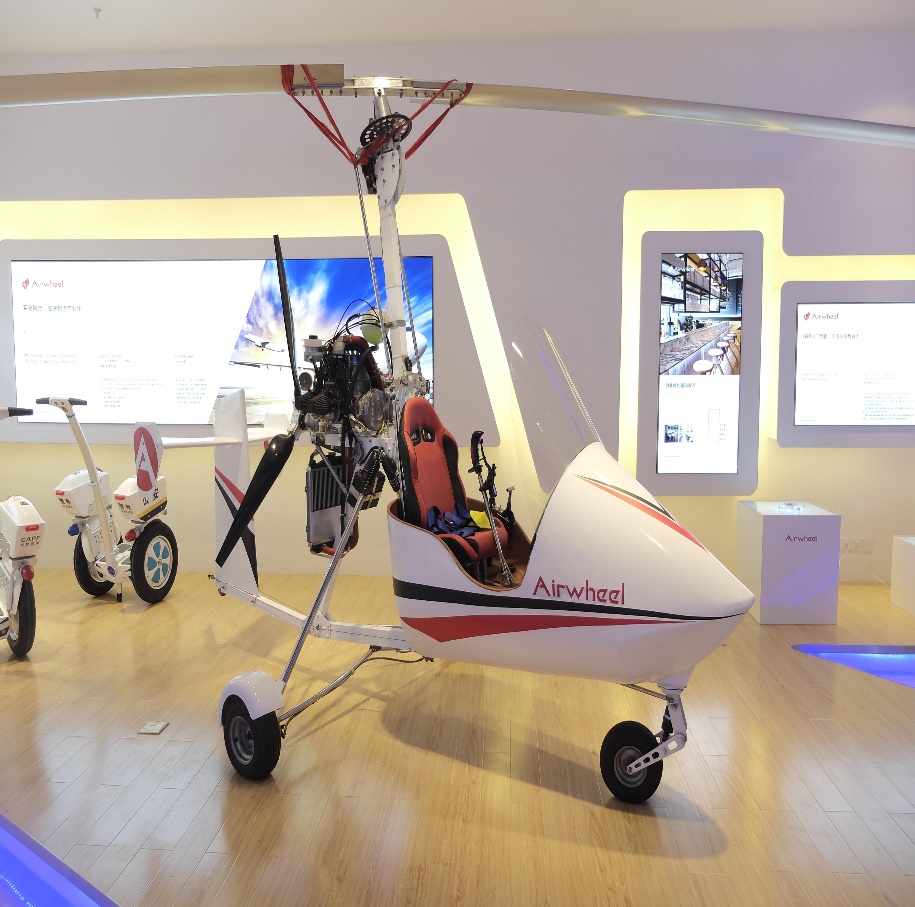 破除无效产能    降低企业成本
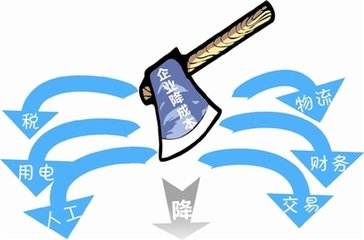 新动能加快培育和成长
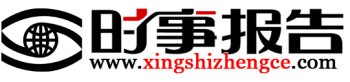 工业主导转向服务业主导
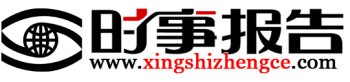 投资拉动为主转向消费拉动为主
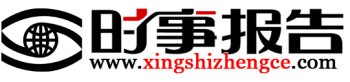 经济运行质量明显改善
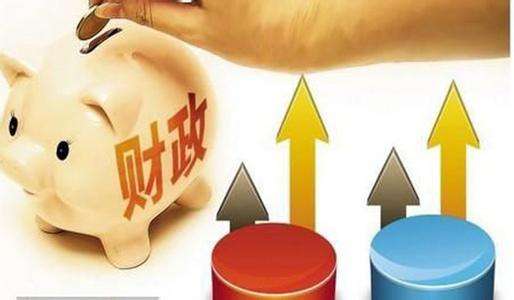 上半年，工业企业利润增长16.5%
财政收入增长10.6%
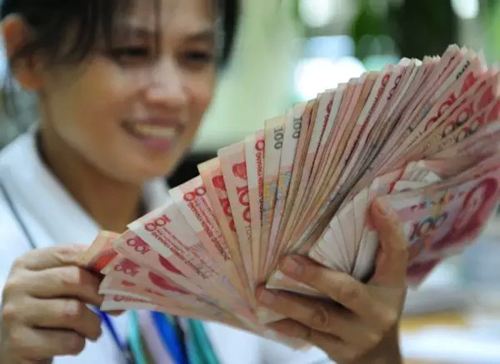 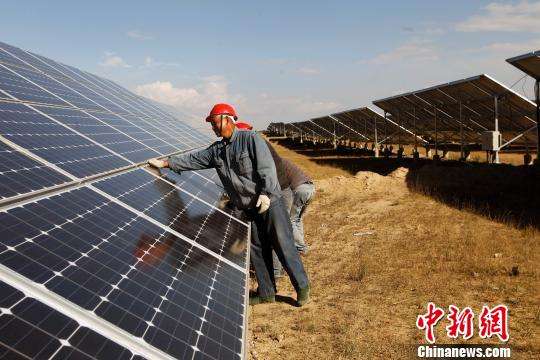 单位GDP能耗同比下降3.2%
居民可支配收入实际增长6.6%
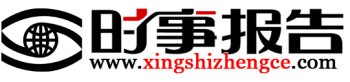 二、如何看待经济运行中的热点和难点问题
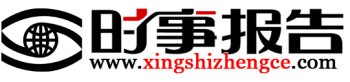 经贸摩擦
汇率风险
地缘政治
（一）稳中有忧
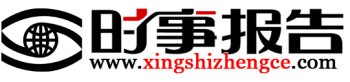 经贸摩擦加剧，出口压力加大
我们要认识到中美经贸摩擦不是短期所能解决的
必将对世界经济和中国的经济带来巨大的挑战
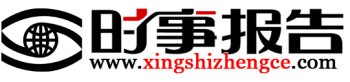 汇率风险上升
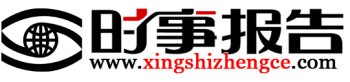 地缘政治冲突有增无减
不要寄希望于外部的环境一帆风顺，要增强忧患意识，树立底线思维
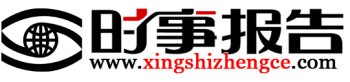 去产能难
去库存难
去杠杆难
（二）好中知难
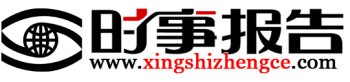 去产能难
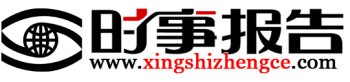 去库存难
房子是用来住的，不是用来炒的
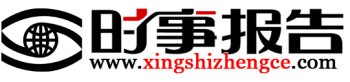 去杠杆难
去杠杆主要措施是收缩流动性，同时，适时适度把握好力度和节奏，不能搞一刀切
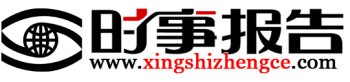 三、加快改革创新，着力推动经济高质量发展
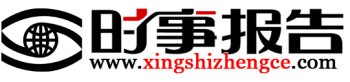 六大发展战略
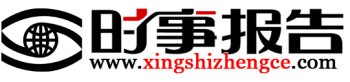 要解放思想，转变观念
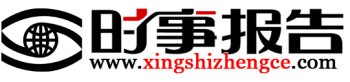 要以五大发展理念为统领，坚决推进经济结构调整和发展方式转变
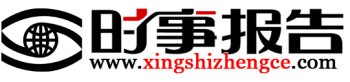 要抓住机遇，深化关键领域改革
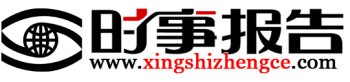 让我们更加紧密团结在以习近平同志为核心的党中央周围，以习近平新时代中国特色社会主义思想为指导，坚持稳中求进工作总基调，坚持新发展理念，以供给侧结构性改革为主线，加快经济转型升级，深化创新驱动和重要领域关键环节改革，坚定不移地推动经济实现高质量发展。
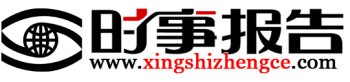 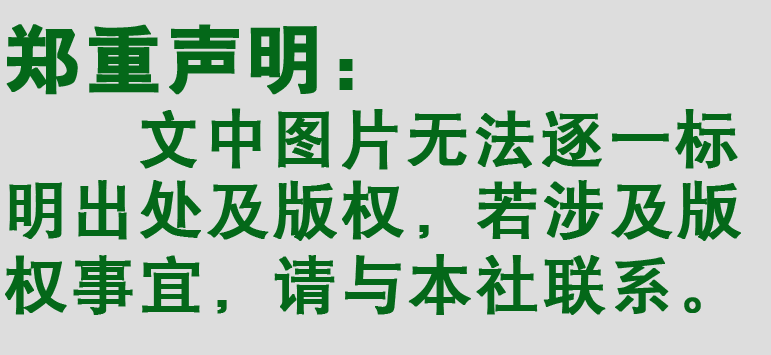 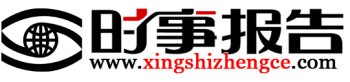 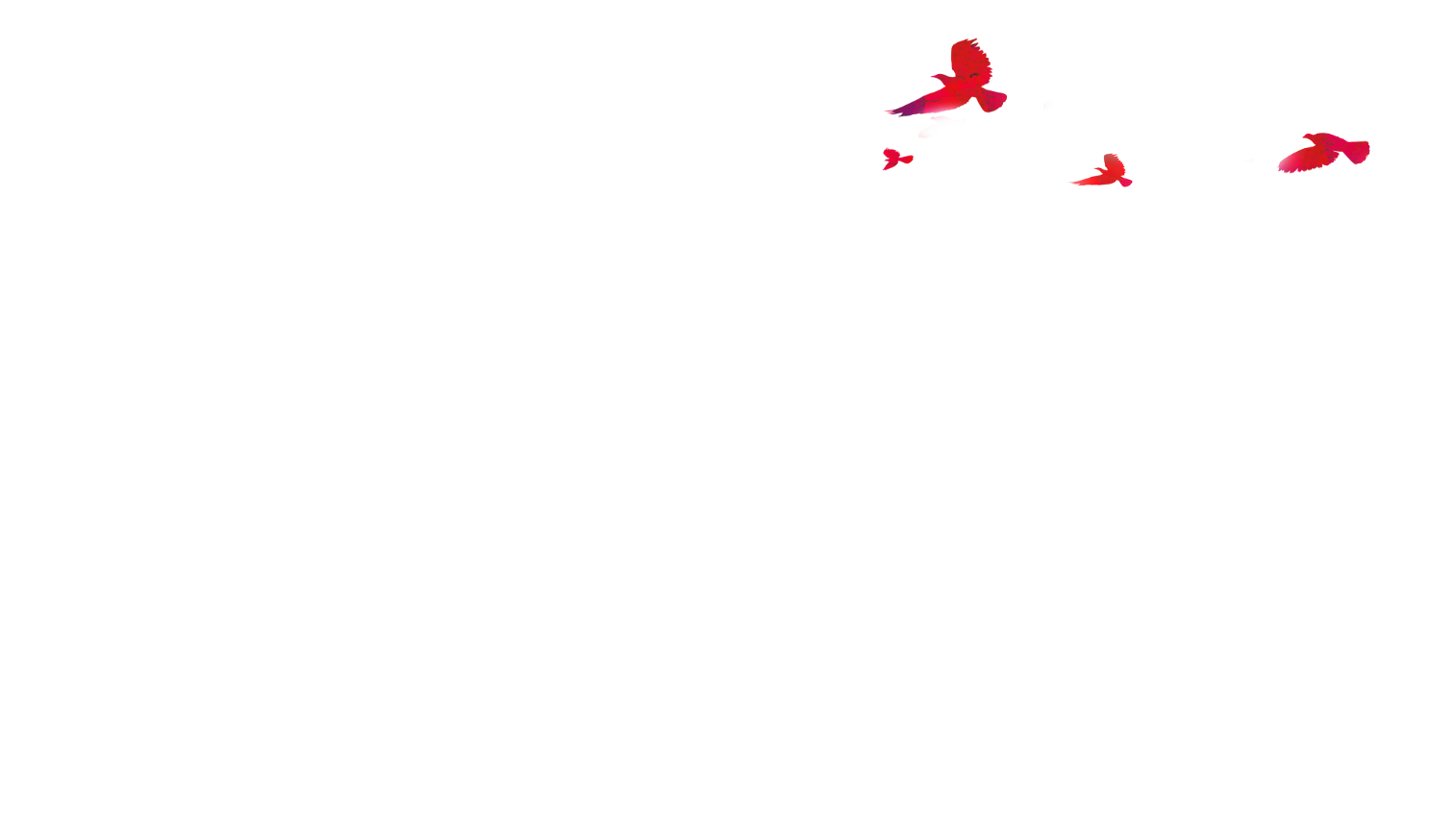 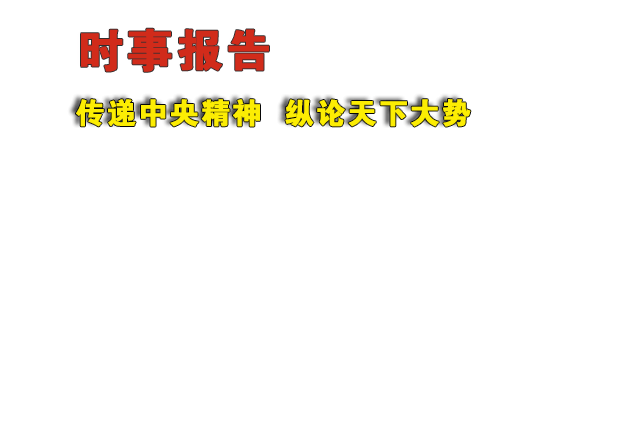 《时事报告》杂志社
《时事报告》是中央宣传部主管的时政月刊，是广大党员干部以及宣传、教育工作者认识、把握国内外形势政策、做好宣传教育工作的必备学习资料。
    供各级领导干部讲形势、作报告和公开选拔、竞争上岗，大中专院校和中学思想政治课教师讲授形势与政策课和时事课，参加公务员考试以及关心国内外形势的读者使用。
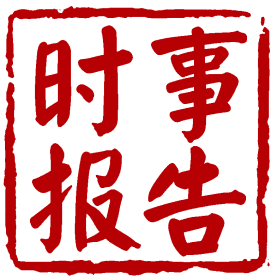 形势与政策课专用
www.xingshizhengce.com
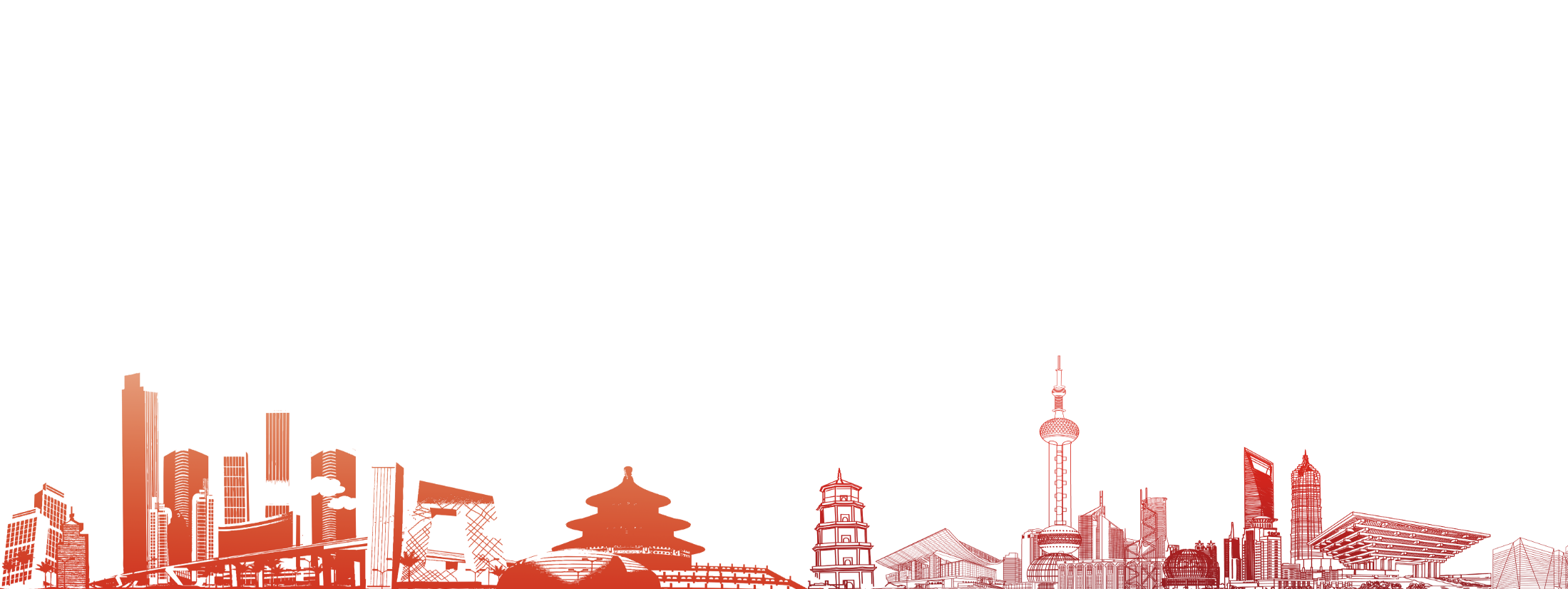 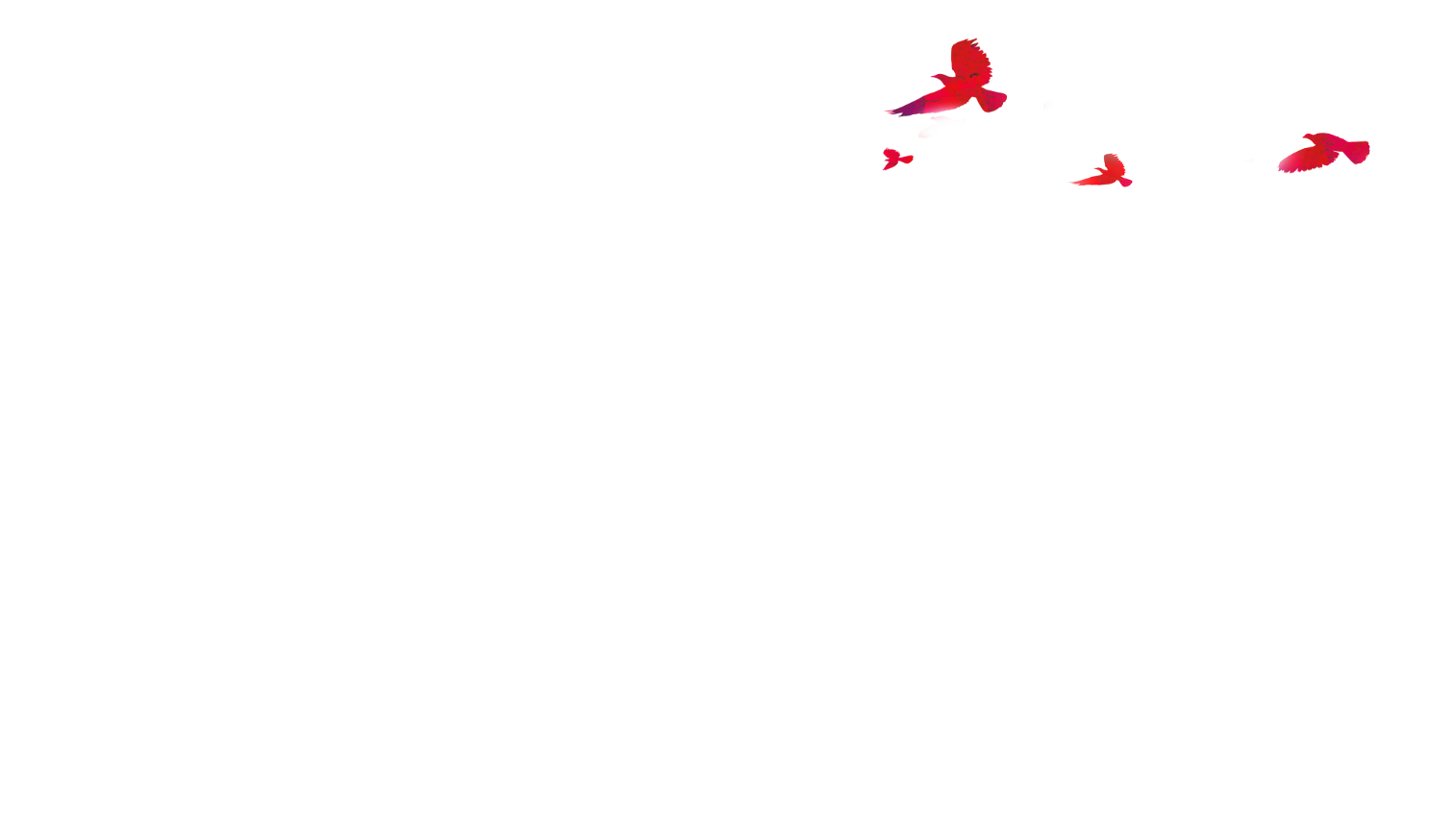 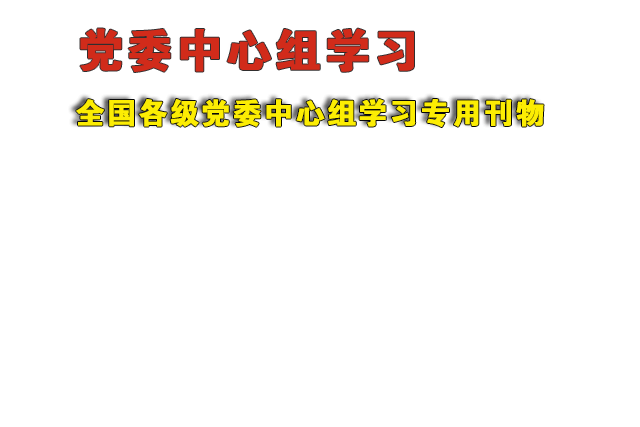 《时事报告》杂志社
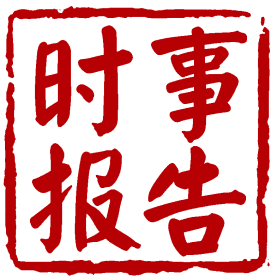 《党委中心组学习》为各级党委中心组成员提供最权威、最系统、最及时、最有用的专用学习材料，是筹备中心组学习的好助手，也是党员干部学习的好老师。
形势与政策课专用
www.xingshizhengce.com
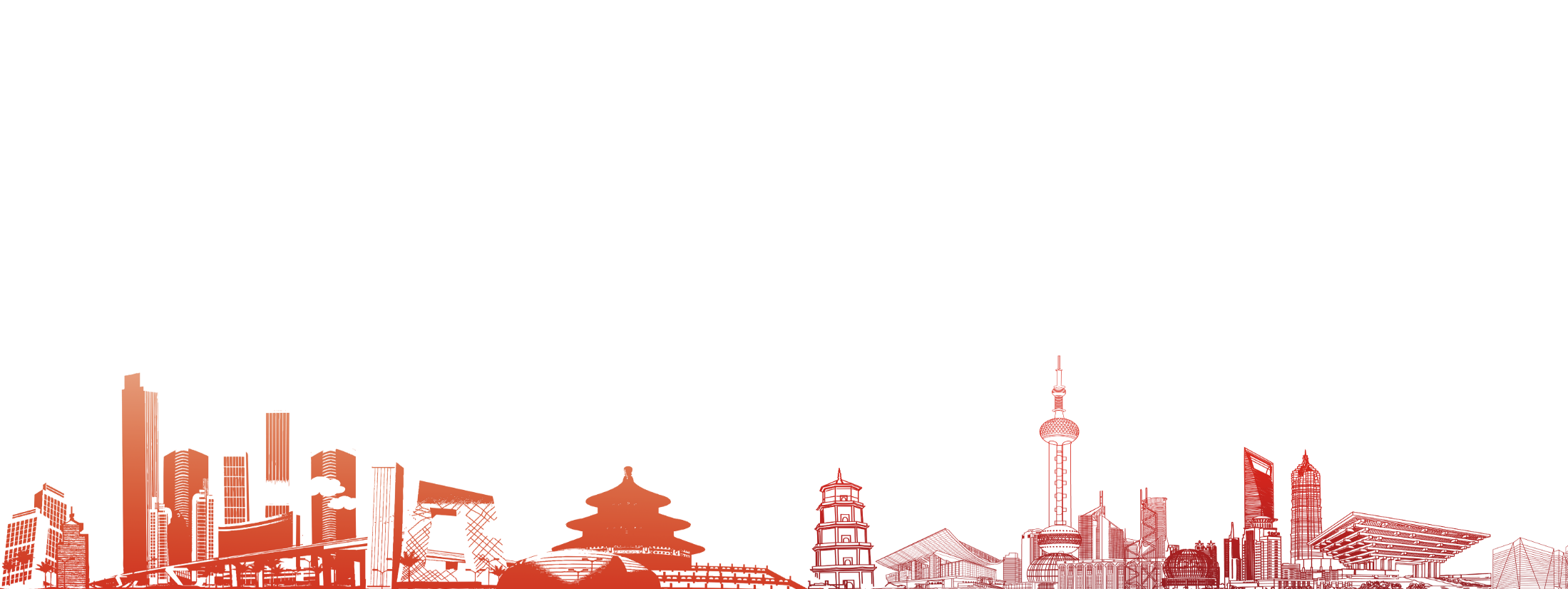 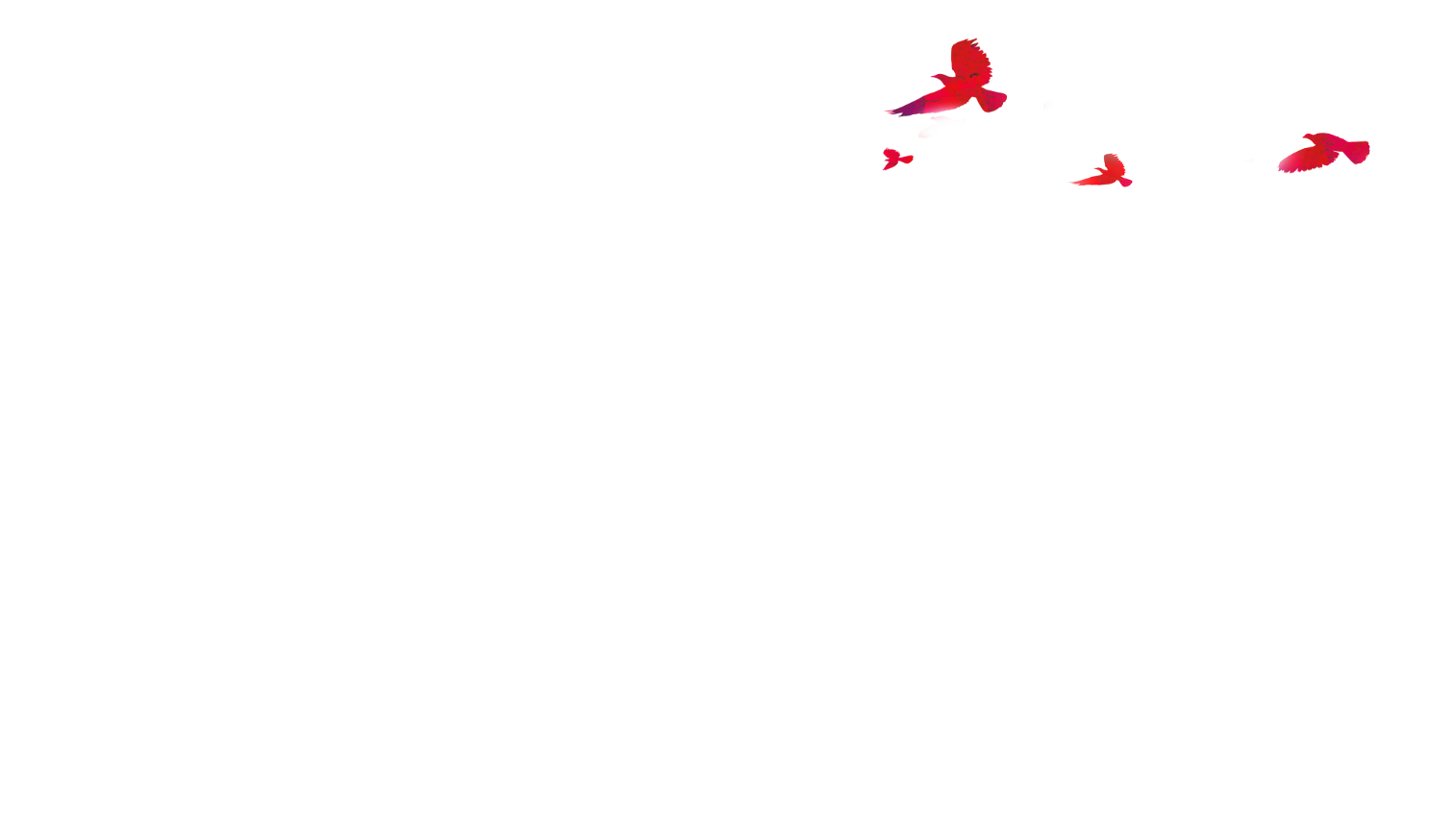 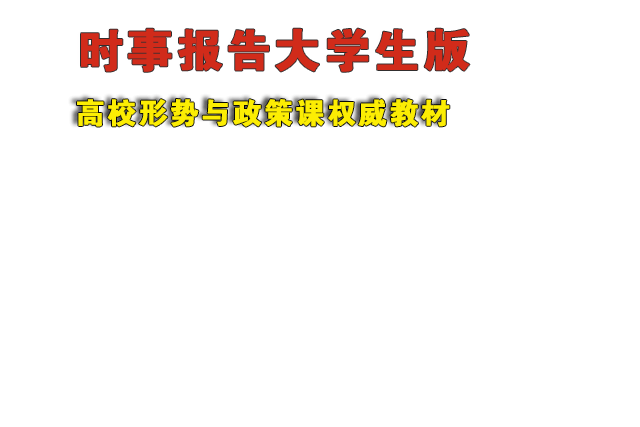 《时事报告》杂志社
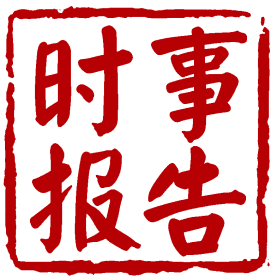 《时事报告大学生版》是受教育部社科司和思政司委托，中宣部《时事报告》杂志社编辑出版，专供高校形势与政策课使用的权威教材。
　　每学年两期，分别于每学期开学前出版。
形势与政策课专用
www.xingshizhengce.com
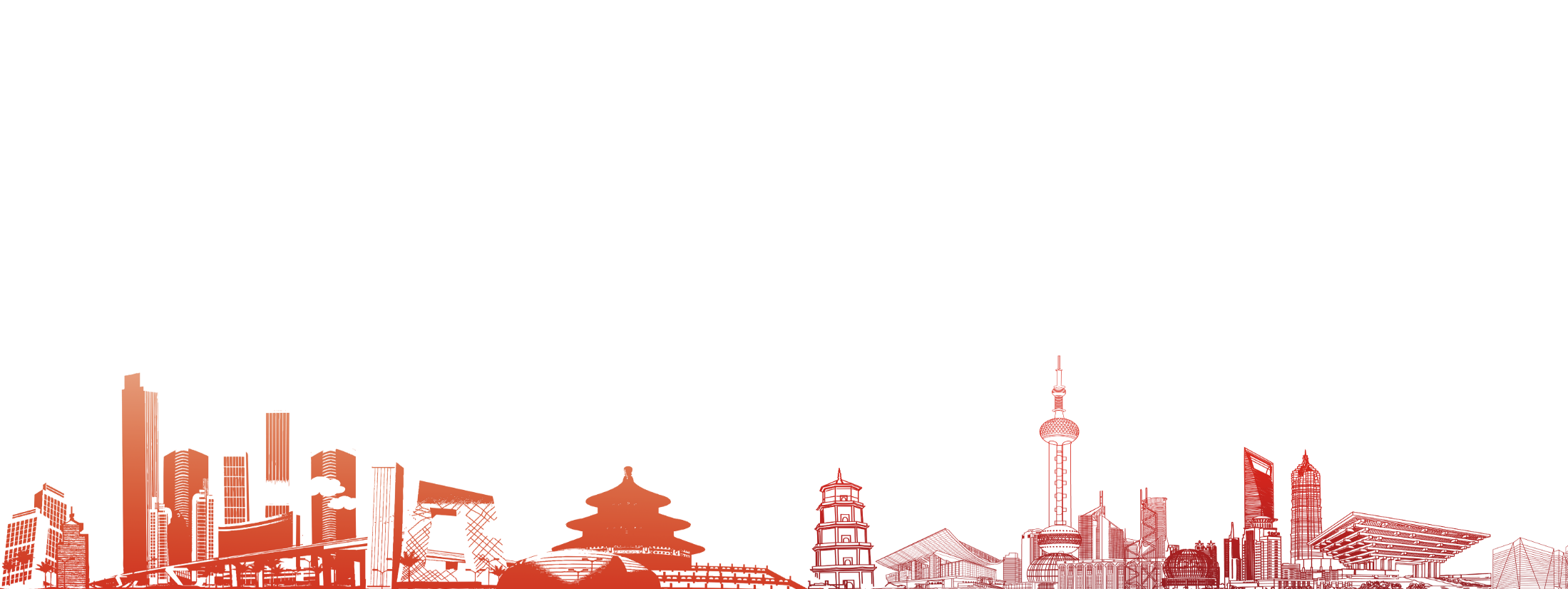 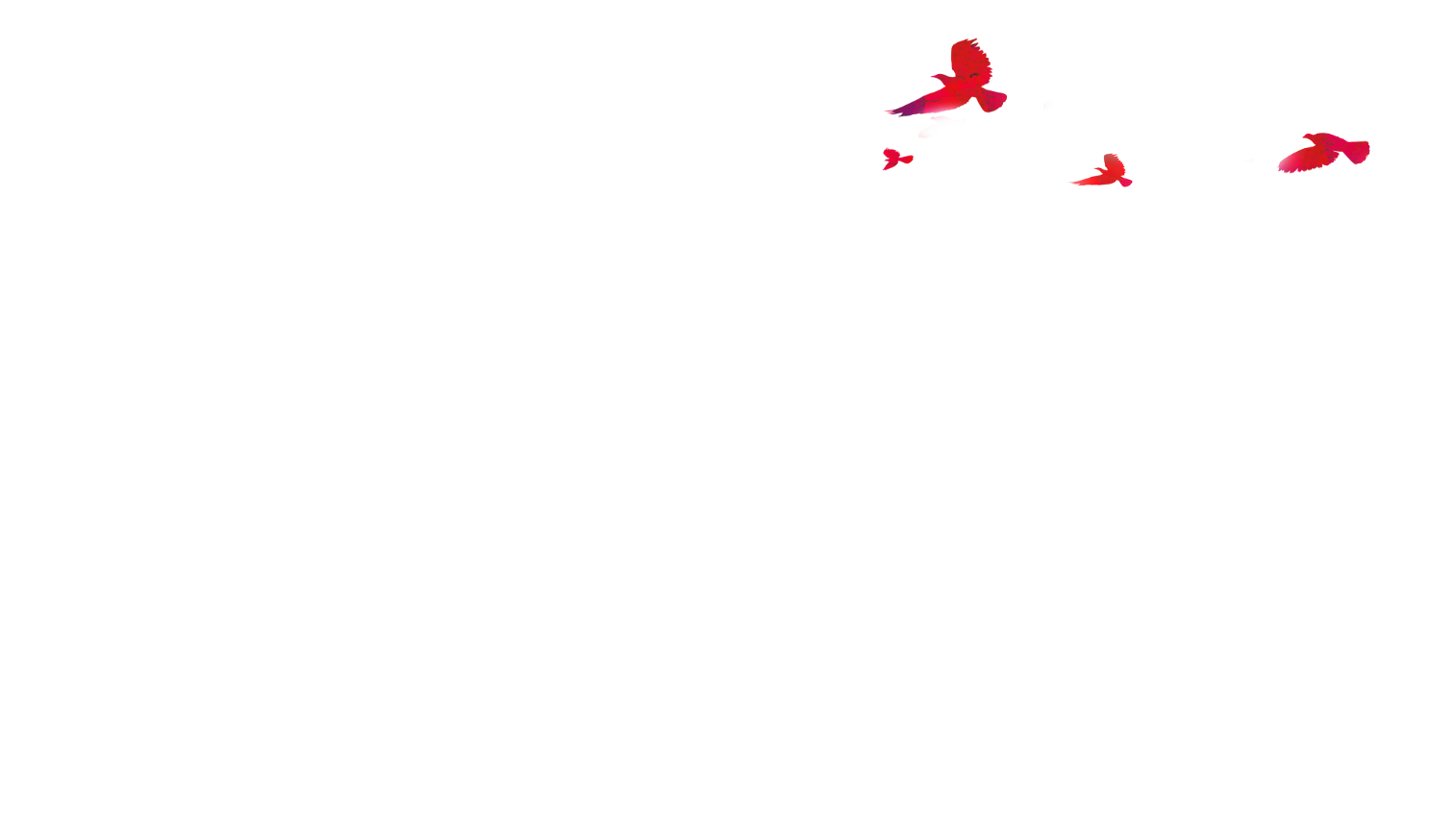 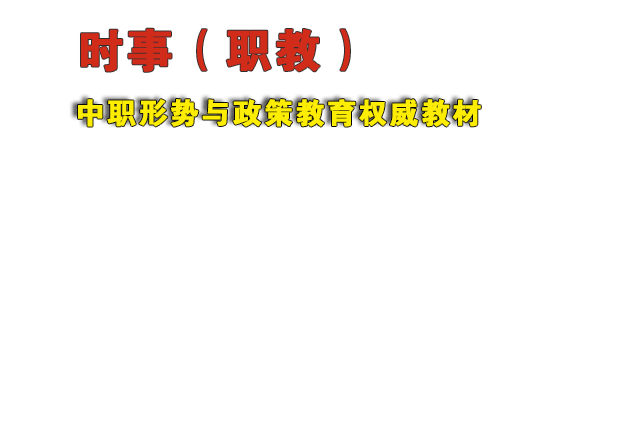 《时事报告》杂志社
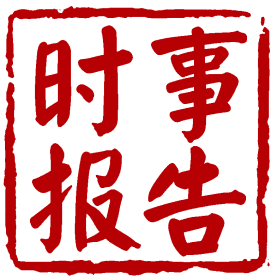 《时事（职教）》是教育部职业与成人教育司委托，中宣部《时事报告》杂志社编辑出版的全国中职院校形势与政策教育唯一指定教材。
　　紧密结合中职院校德育课特点，解读政策、分析形势，传达就业信息，介绍行业发展与动态，帮助学生开拓眼界、提升素质。被誉为“填补空白的权威教材”。
形势与政策课专用
www.xingshizhengce.com
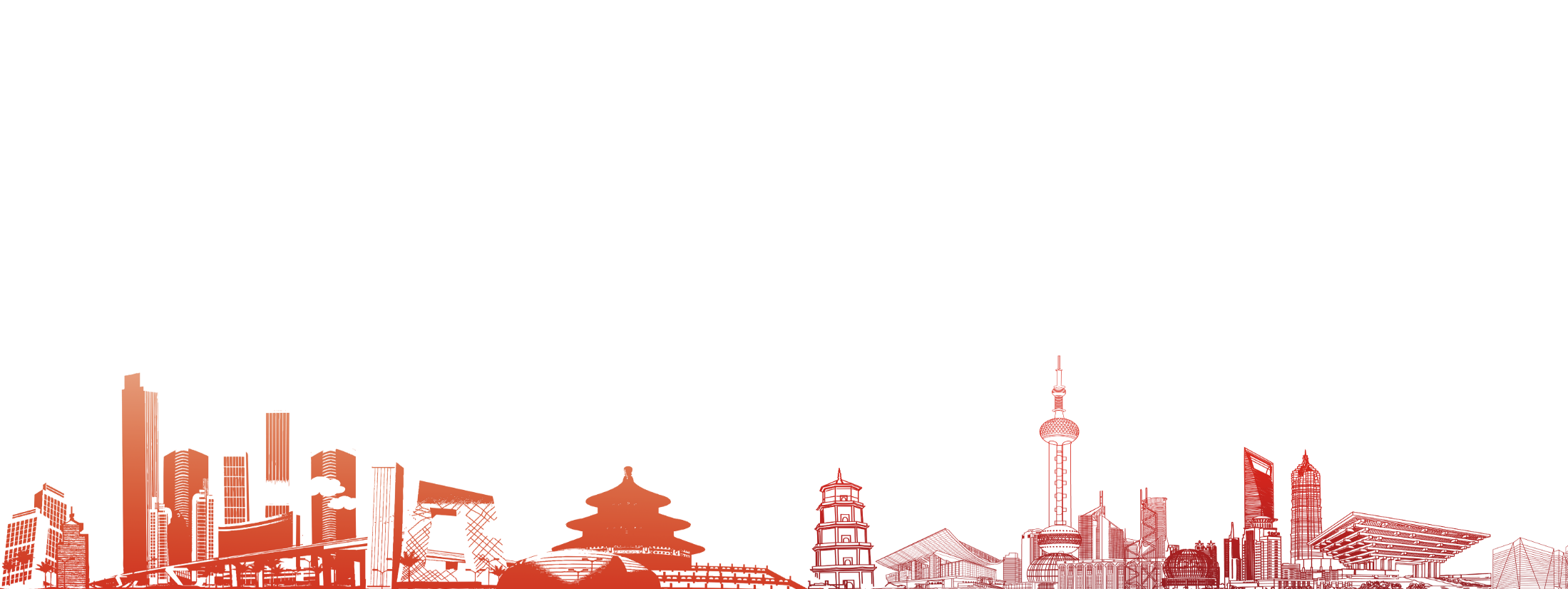 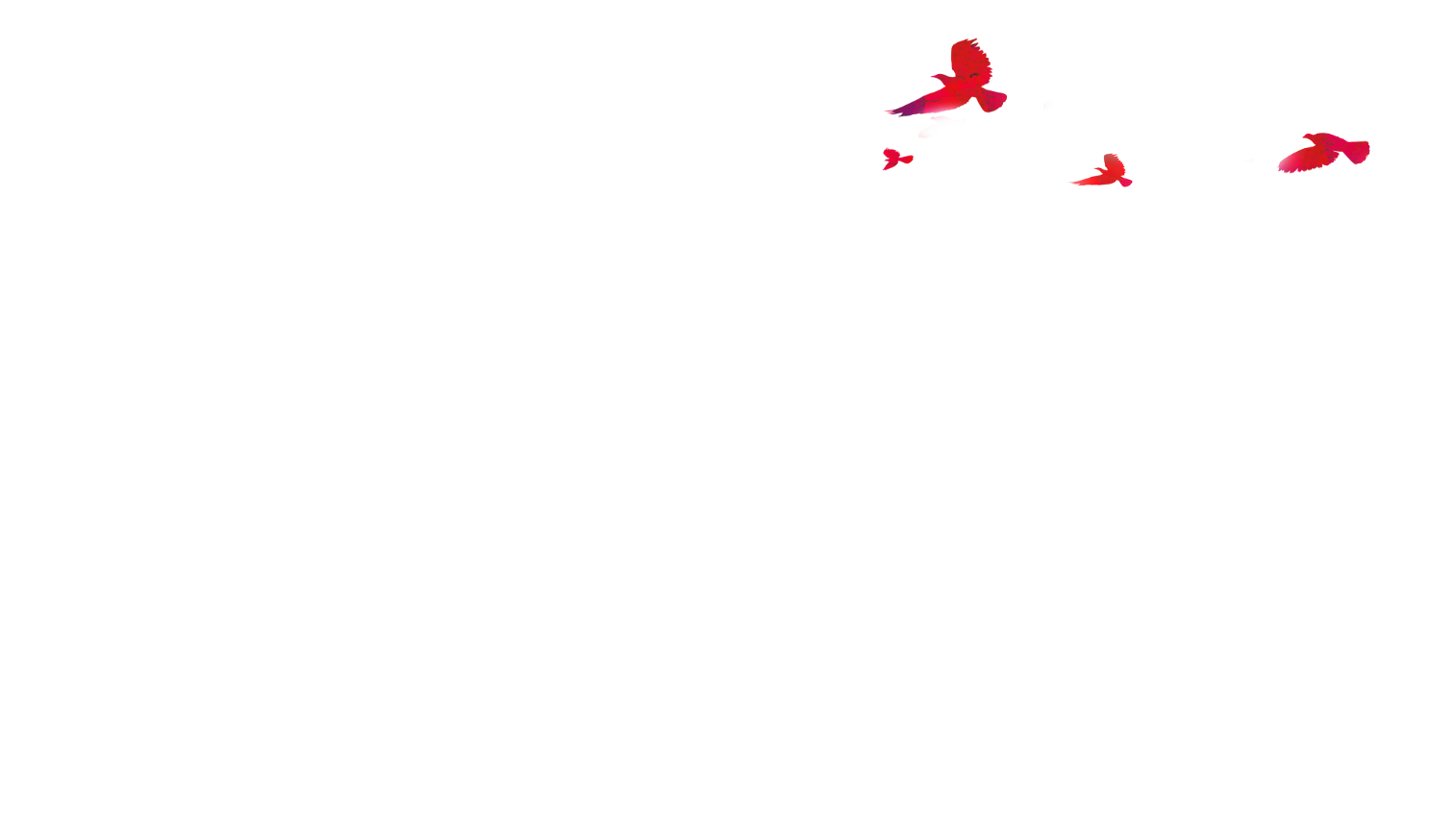 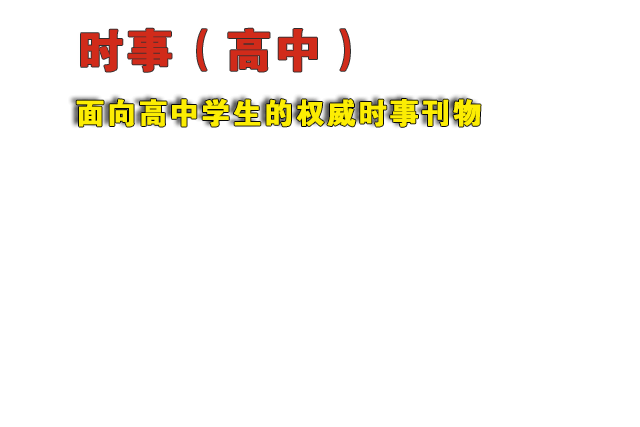 《时事报告》杂志社
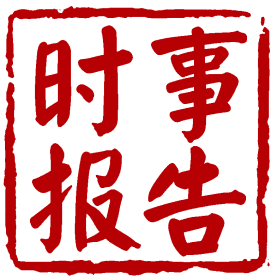 《时事（高中）》是教育部基础教育司委托，中宣部《时事报告》杂志社编辑出版的面向中学时事教育教学的权威刊物。
　　紧密配合高中思想政治课教学，针对经济社会发展中的热点难点问题，为高中生答疑解惑，提供系统的高考时事复习资料。
形势与政策课专用
www.xingshizhengce.com
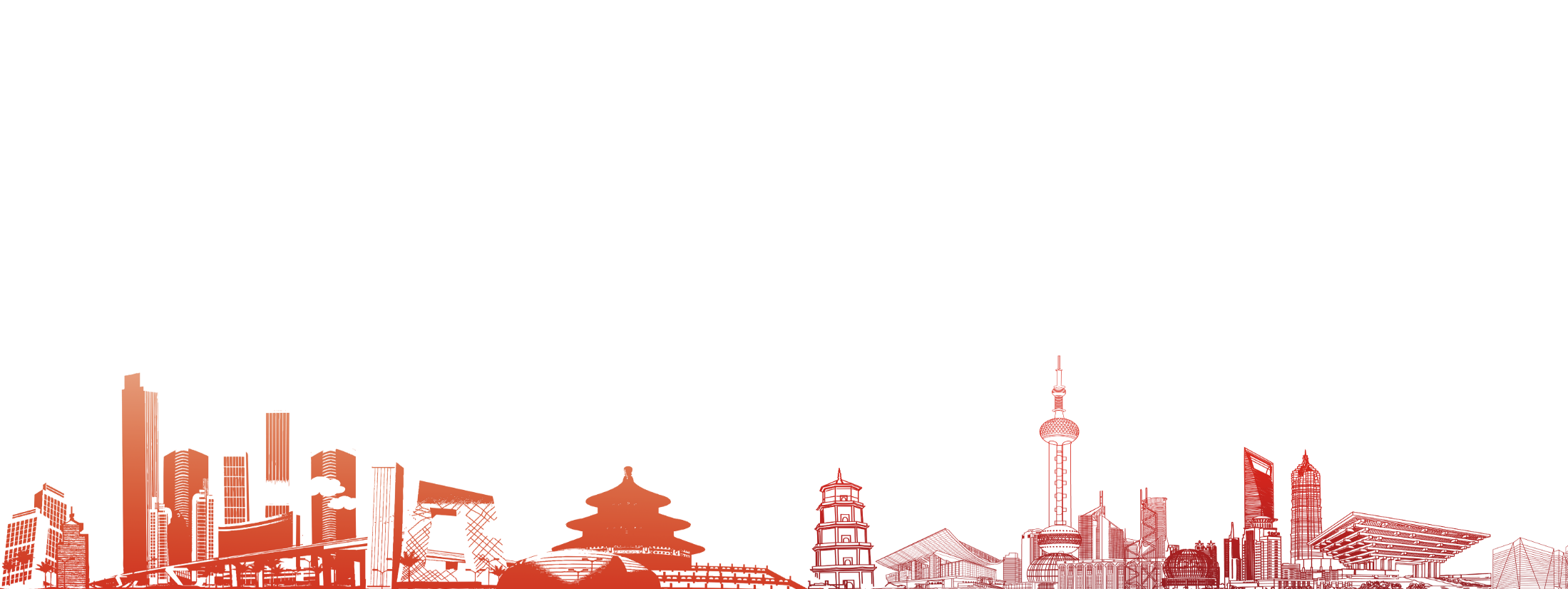 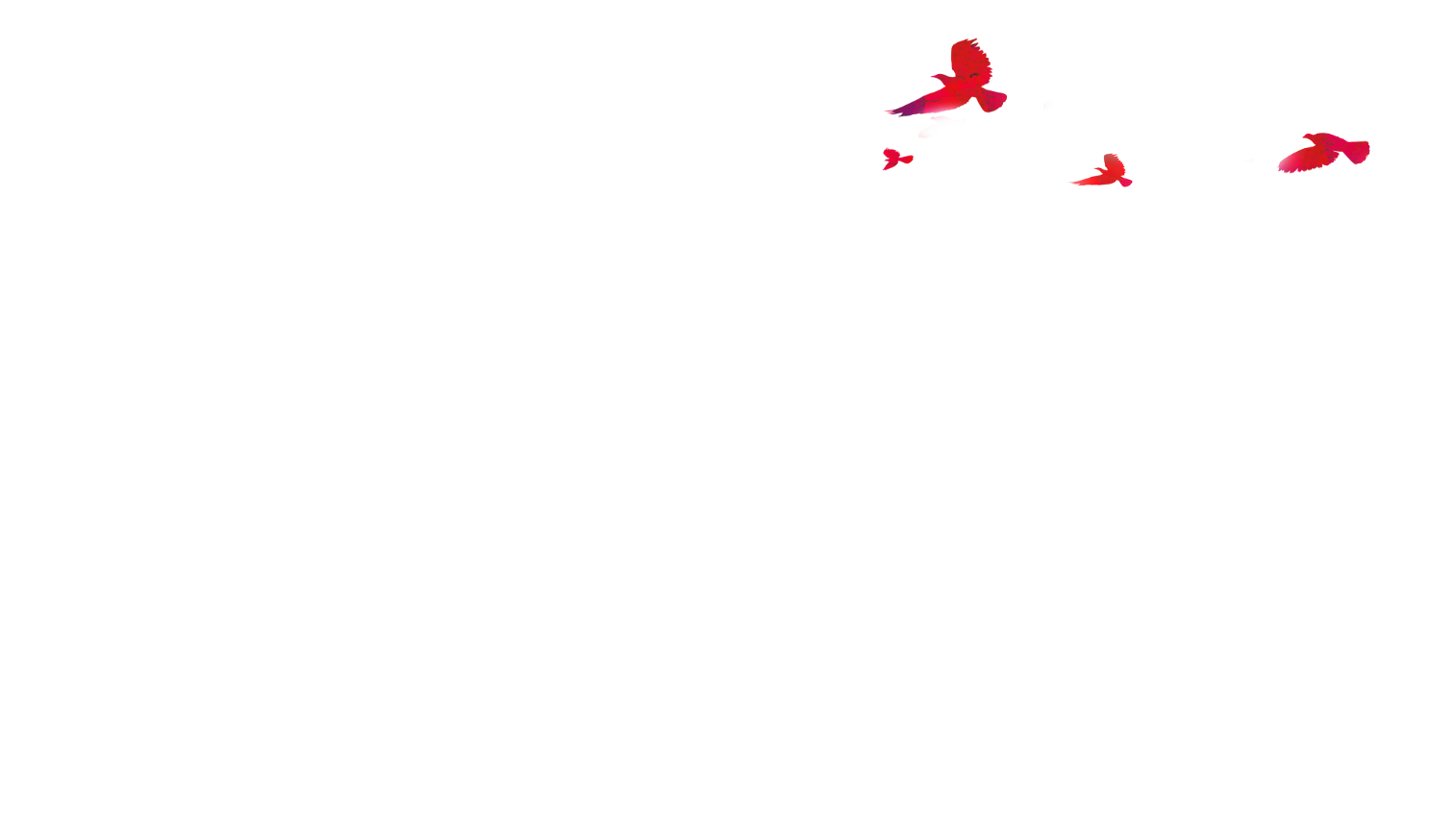 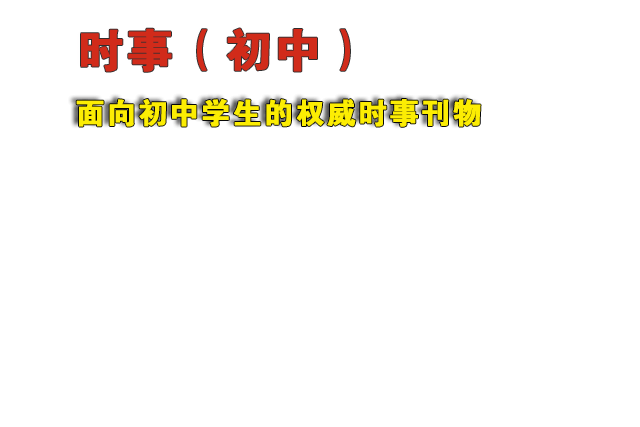 《时事报告》杂志社
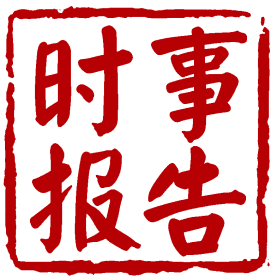 《时事（初中）》是教育部基础教育司委托，中宣部《时事报告》杂志社编辑出版的面向中学时事教育教学的权威刊物。
　　根据教育部《思想品德》课新课标要求，深入浅出地宣传解读党和政府方针政策的新思路、新举措、新亮点；被政治教师誉为“动态教材”。
形势与政策课专用
www.xingshizhengce.com
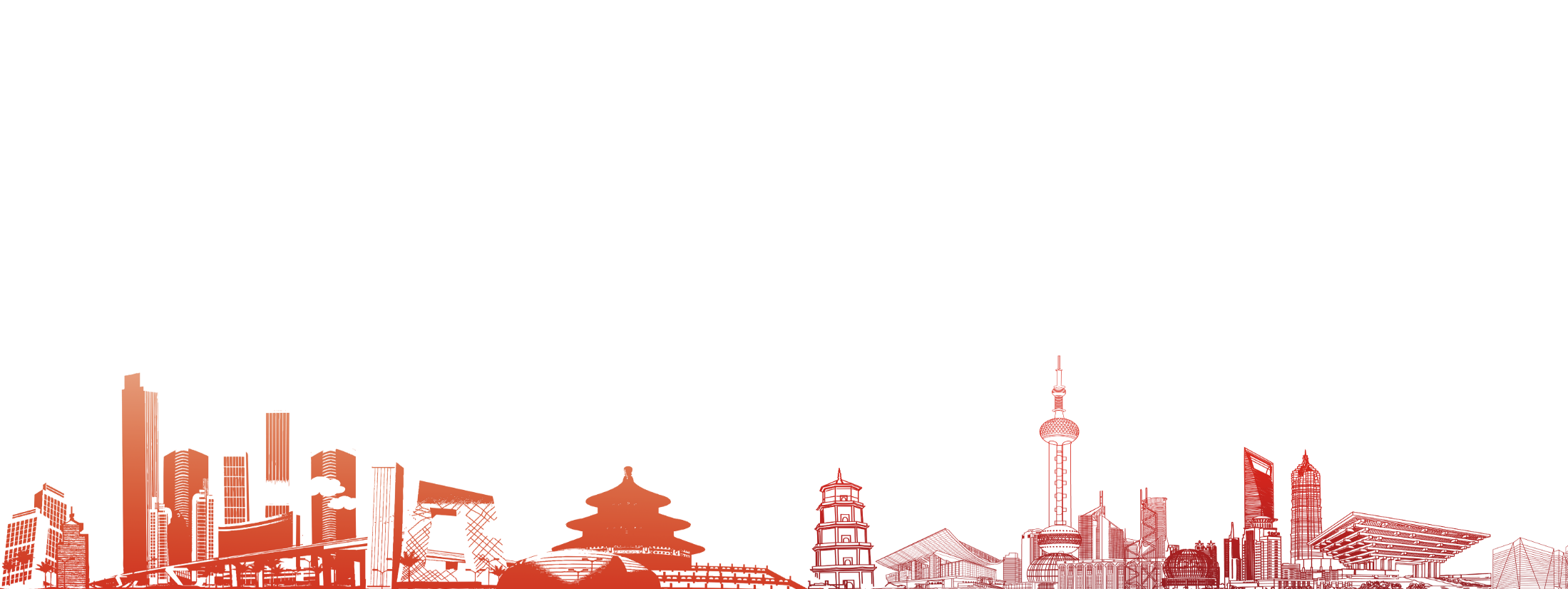 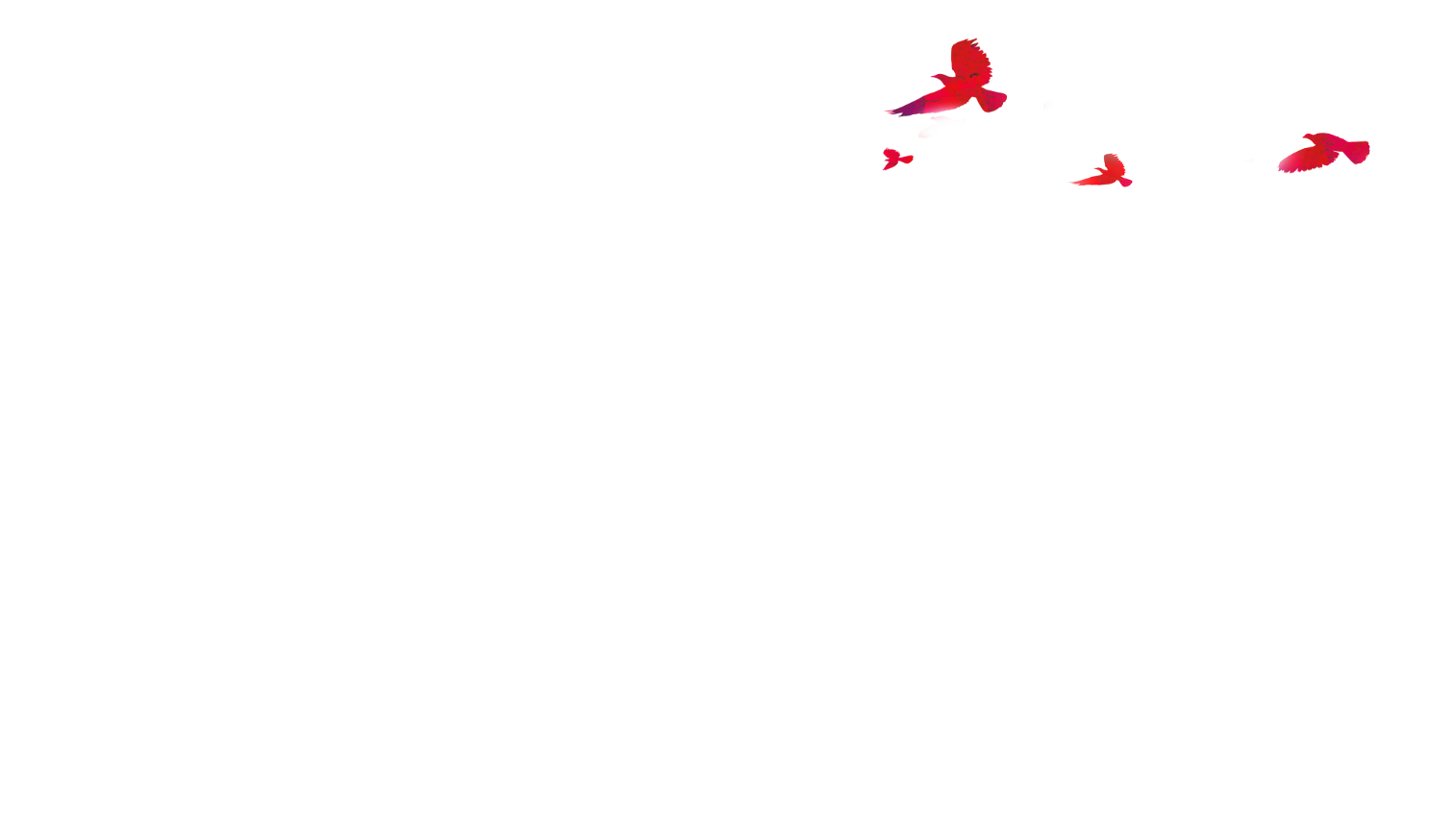 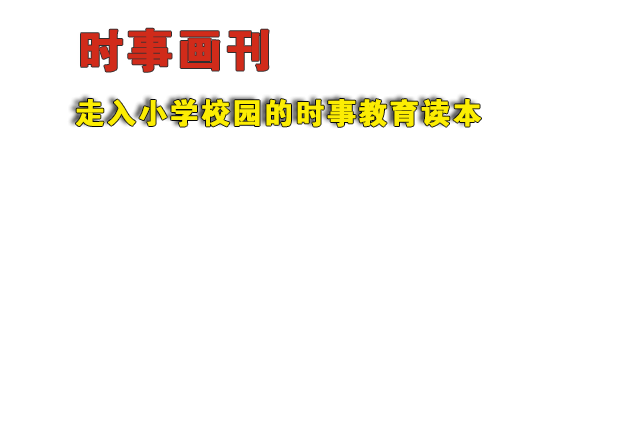 《时事报告》杂志社
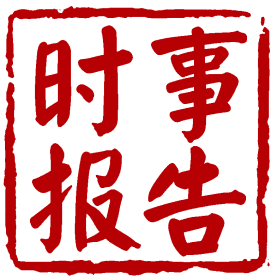 《时事画刊》以介绍时事为主线，贴近小学生的认知特点，以图文并茂的形式，通俗易懂的文笔，向广大小学生介绍国家改革开放的成就和国内外热点，集时政性、知识性、趣味性为一身，为小学生了解时事、开阔眼界、增长知识提供了专门的动态教材。
形势与政策课专用
www.xingshizhengce.com
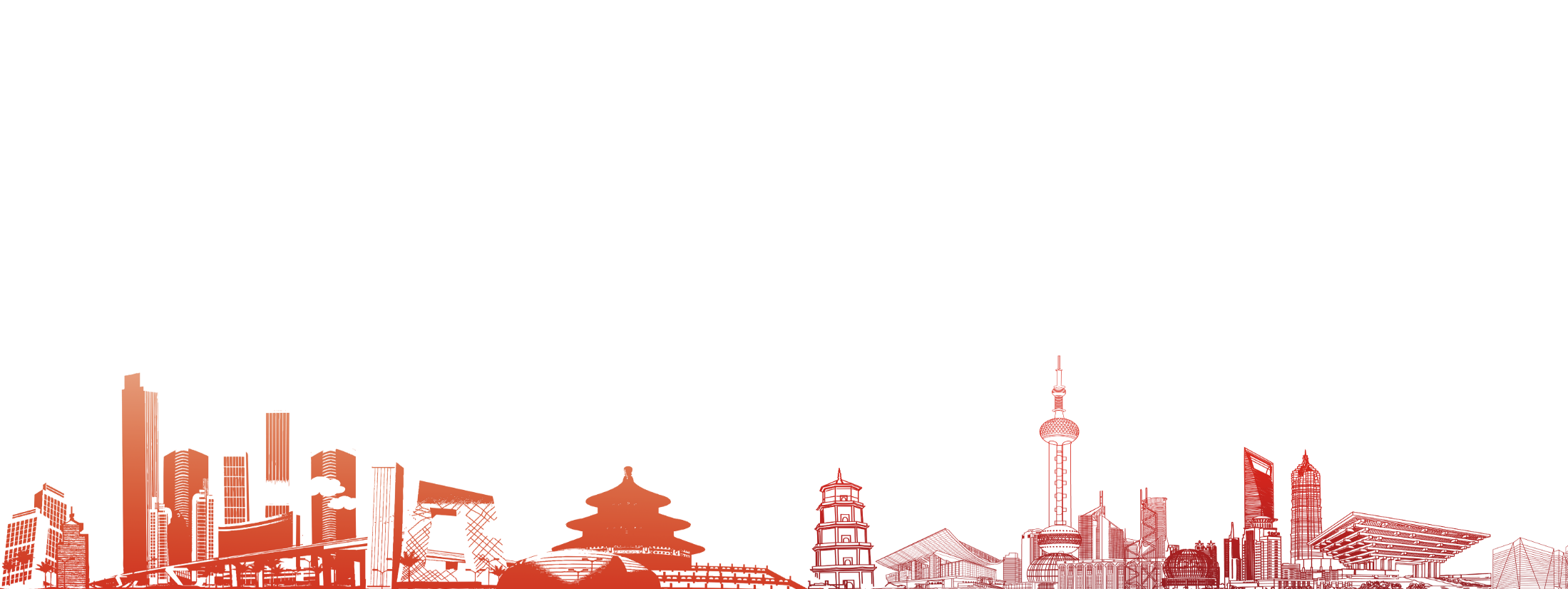 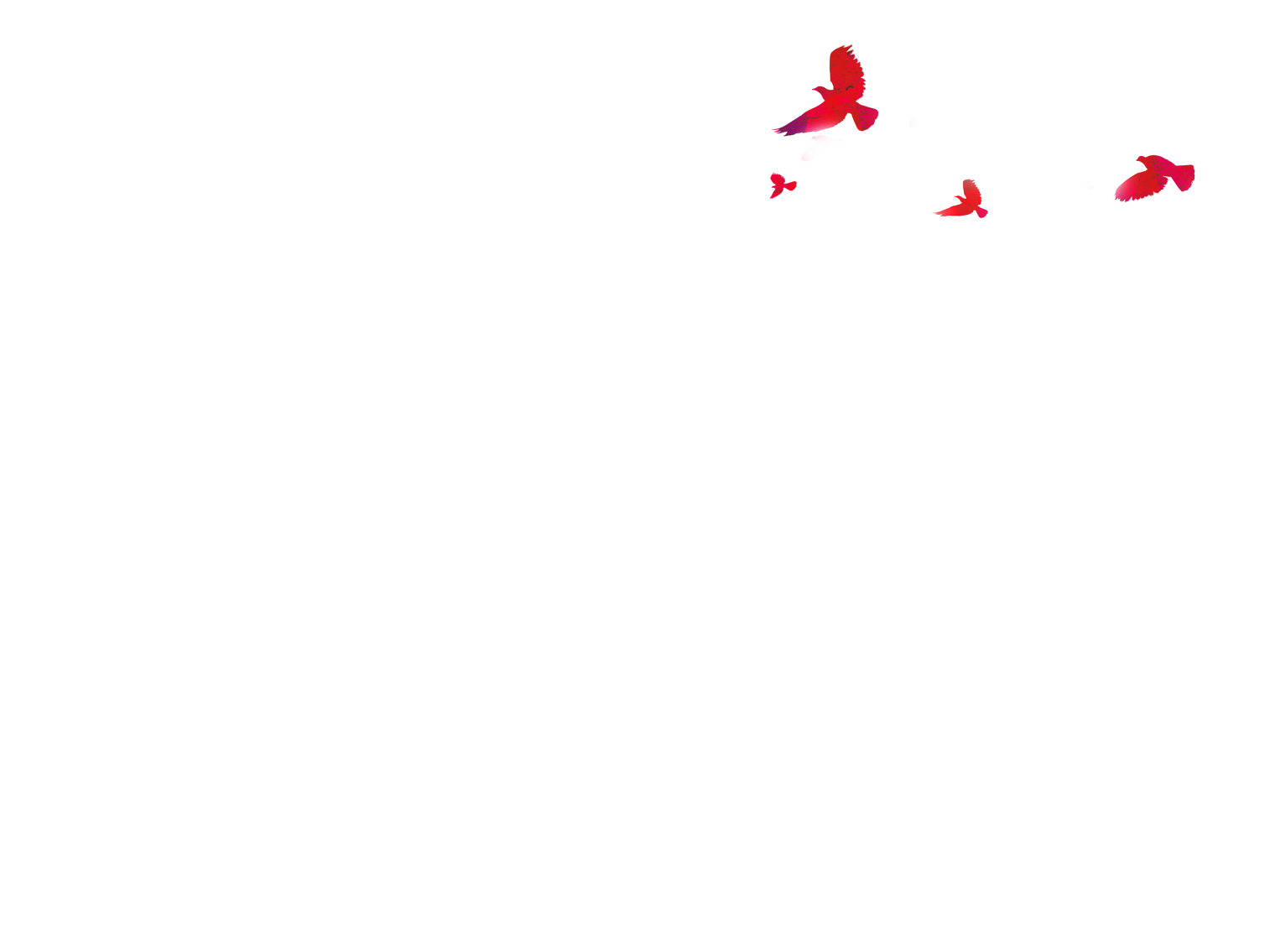 《时事报告》杂志社
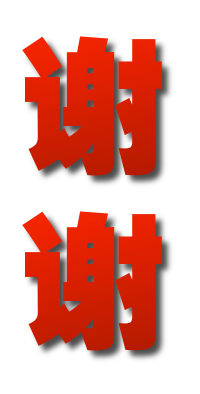 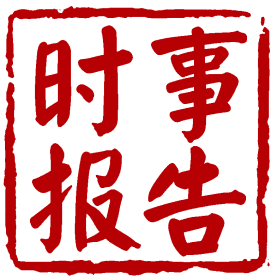 形势与政策课专用
www.xingshizhengce.com
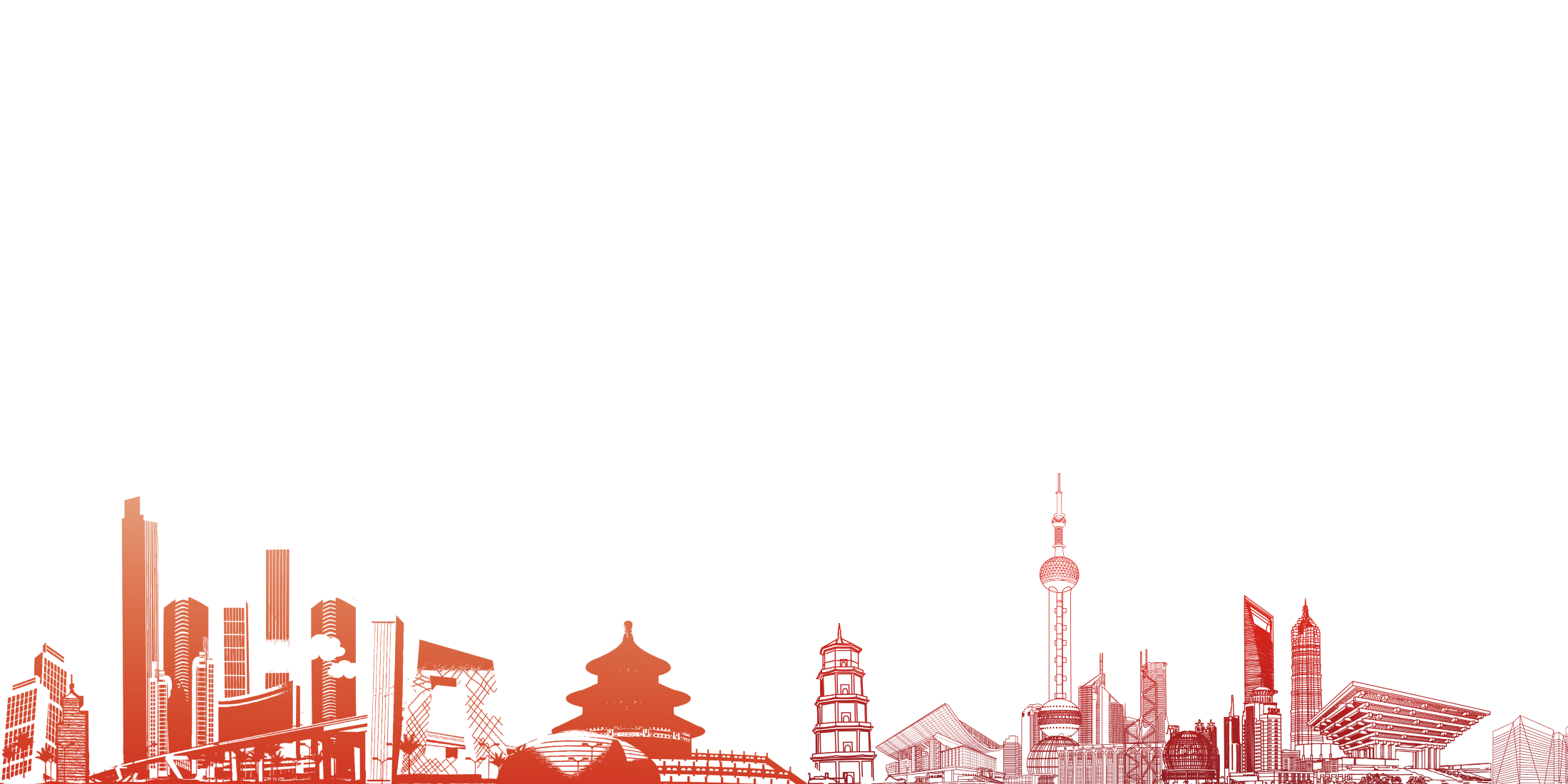